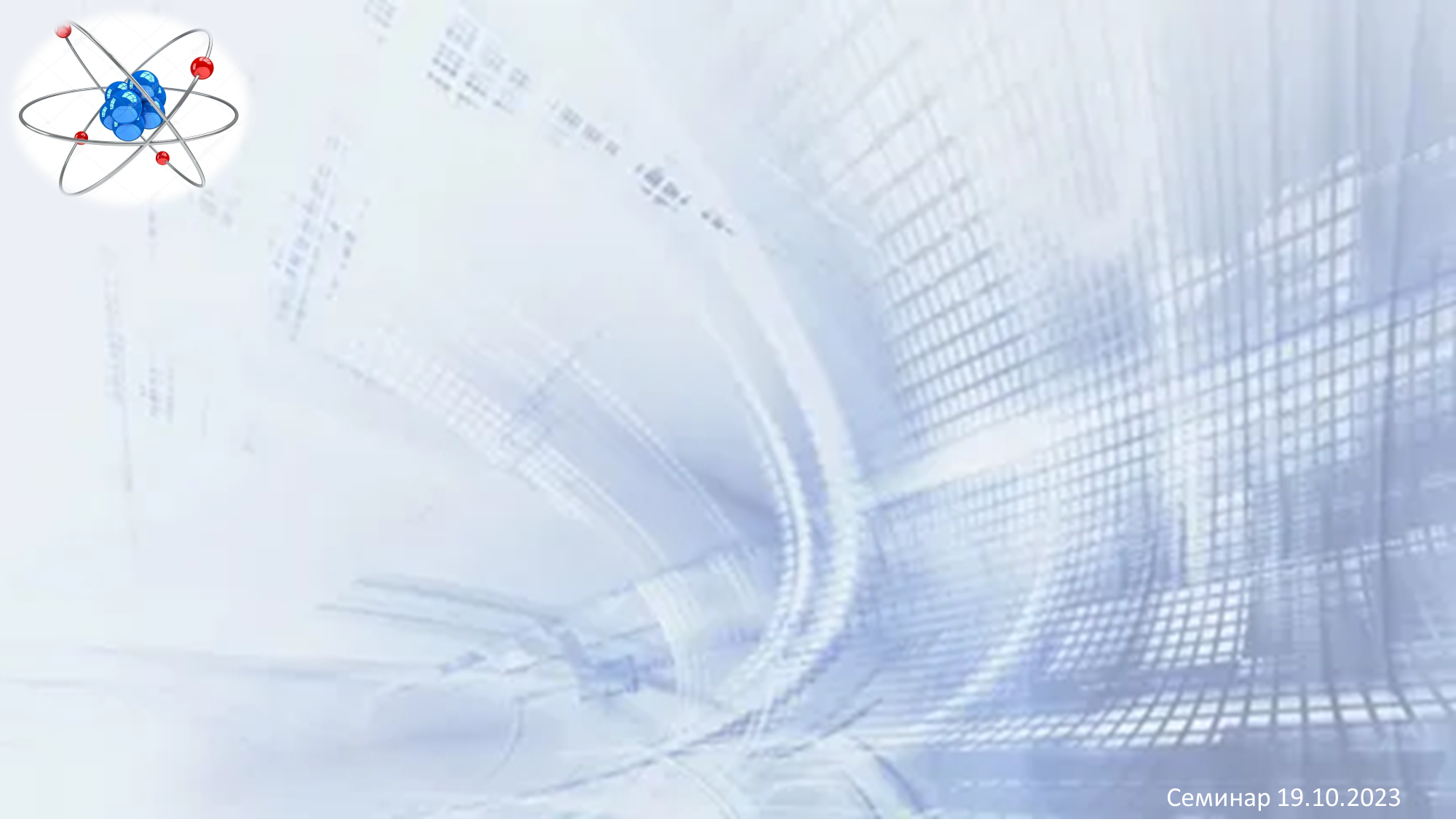 Анализ результатов итоговой аттестации 2023 года и актуальные проблемы подготовки к ГИА по физике.
В.В. Касьяненко, председатель городского профессионального методического объединения.
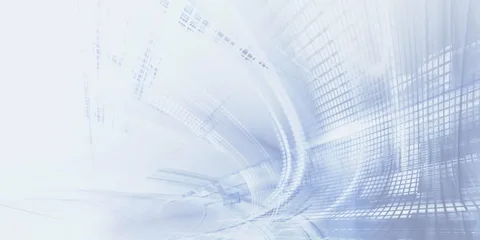 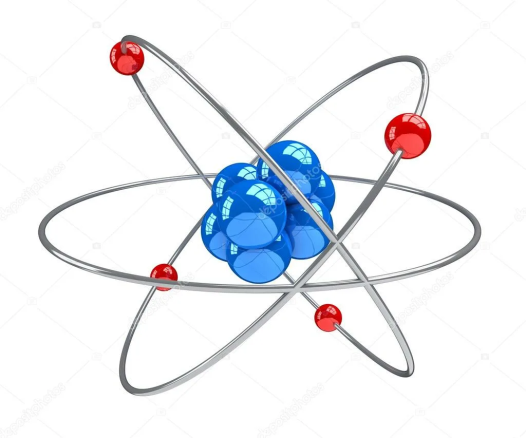 Характеристика  участников экзамена ОГЭ 2023
ОГЭ приняли участие 1252 выпускника 9 классов.
Процент участия: в г Ноябрьск – 10,94%, в ЯНАО – 11,36%. Процент участия в школах города: 
максимальное количество участников СОШ №8 – 18,45%, СОШ мкр-н Вынгапуровский – 16,39%;
минимальное количество участников – СОШ №5, №13, №10 (4,55%, 7,69%, 7,86 %)
Семинар 19.10.2023
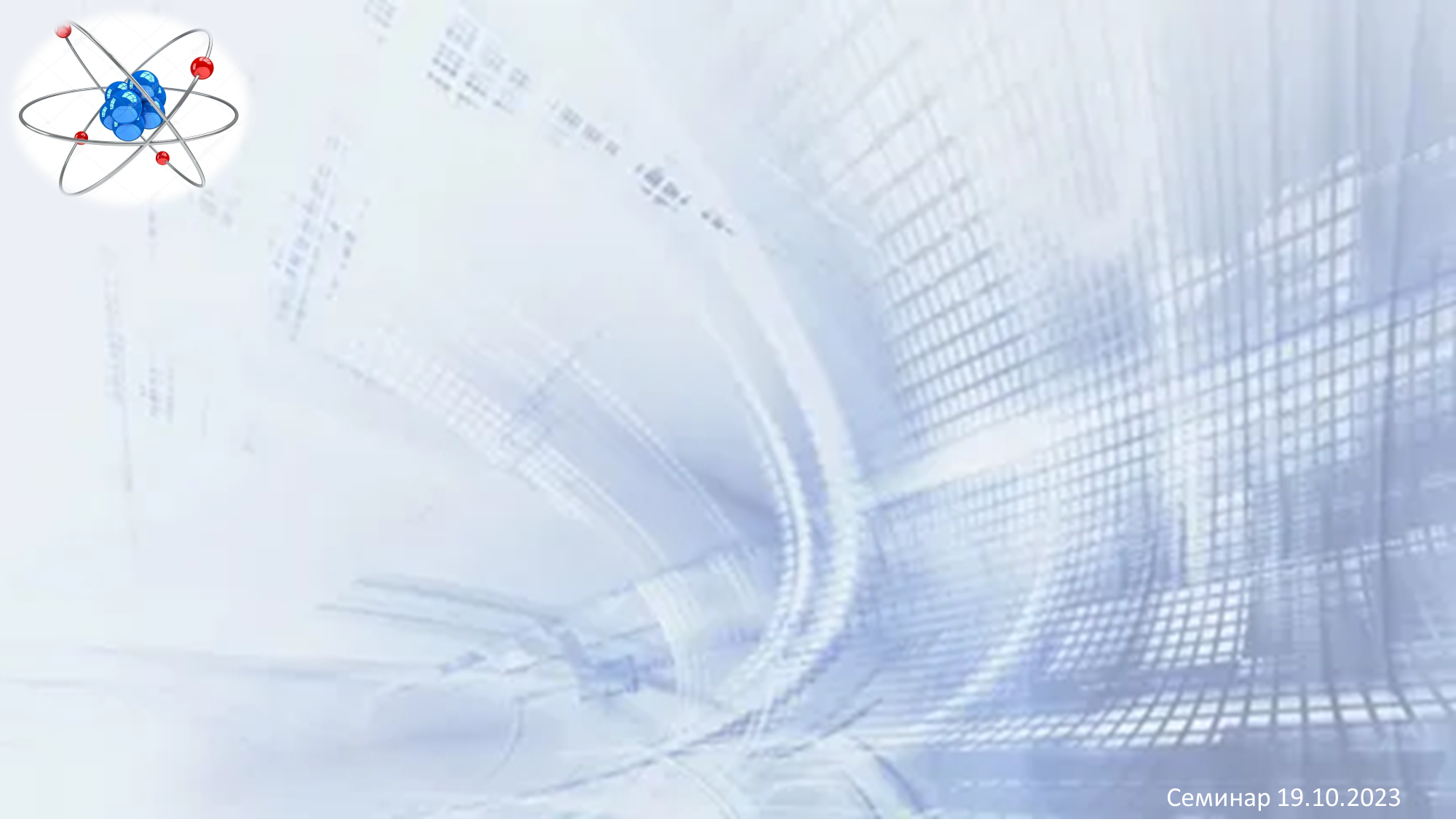 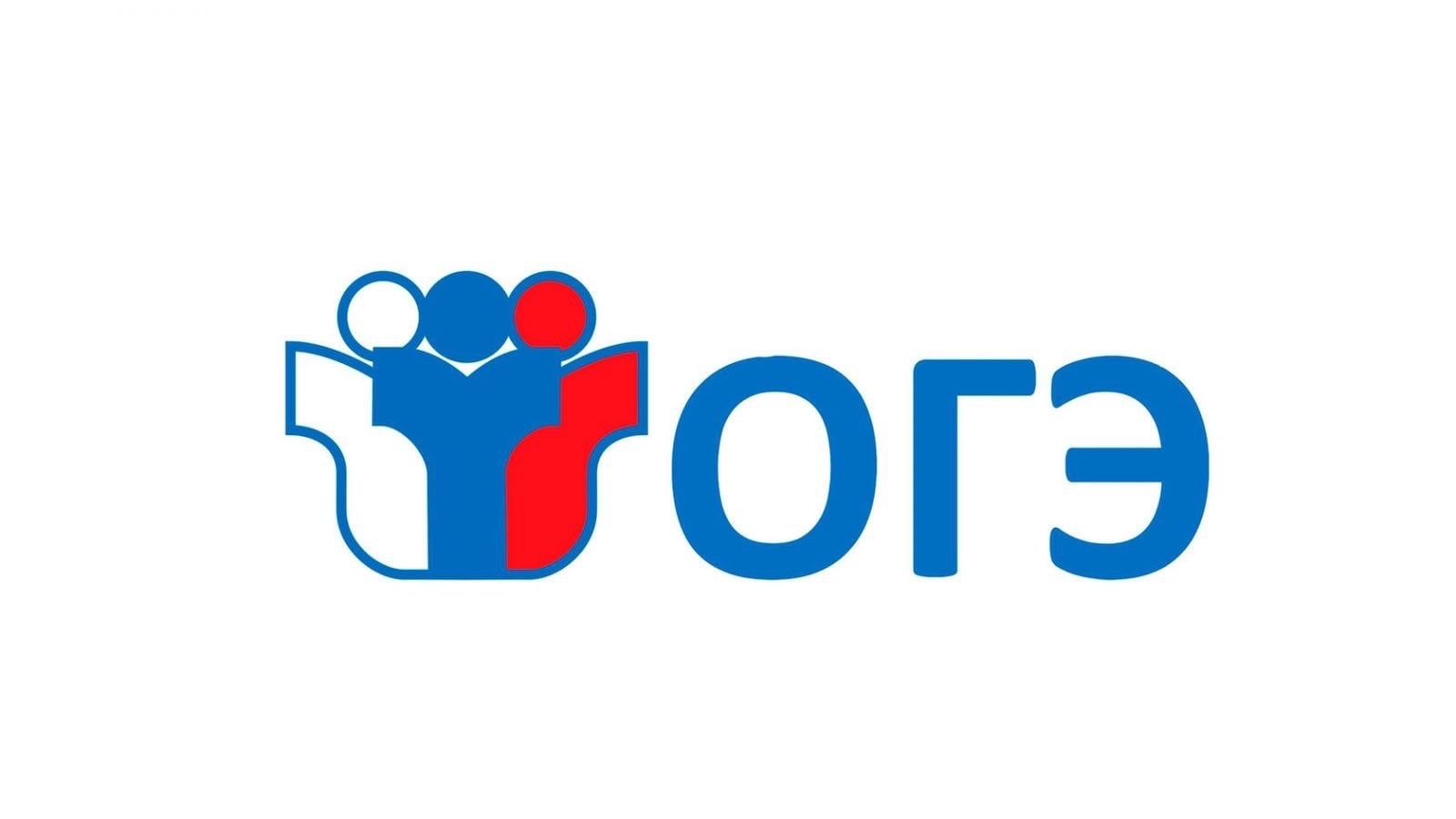 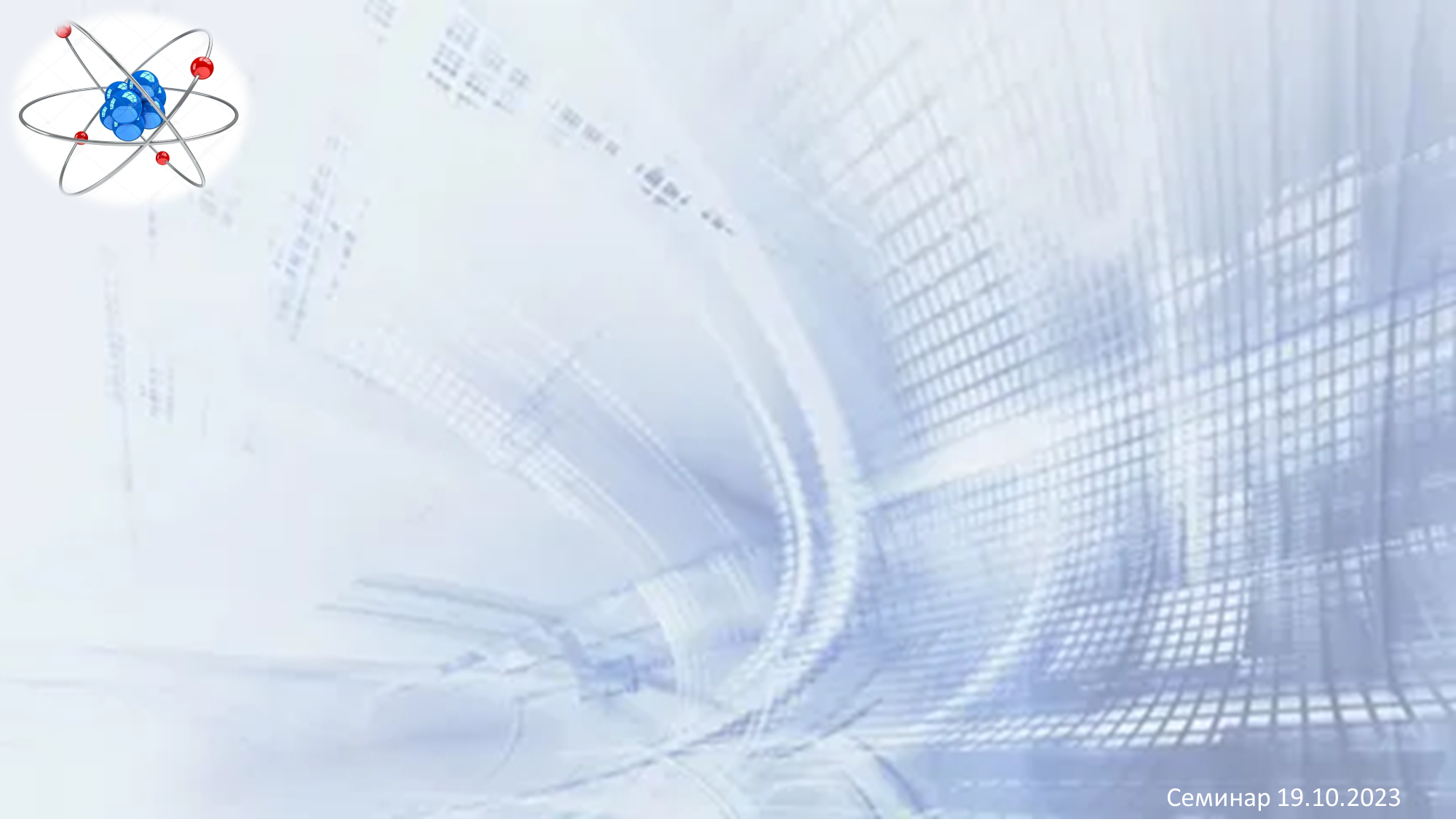 Среднестатистическая оценка выпускников по физике  2023
Результаты государственной итоговой аттестации по образовательным программам основного общего образования учащихся общеобразовательных учреждений МО город Ноябрьск по физике  в форме ОГЭ в 2023 году (по итогам основного этапа)
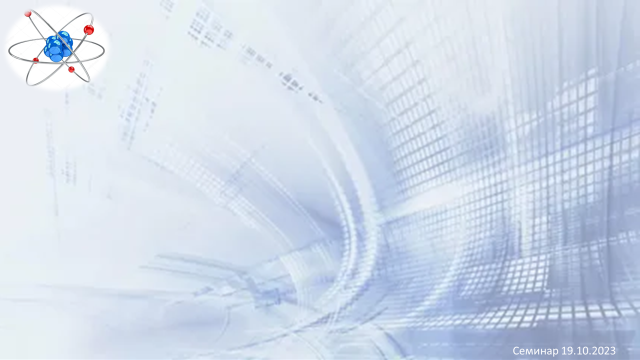 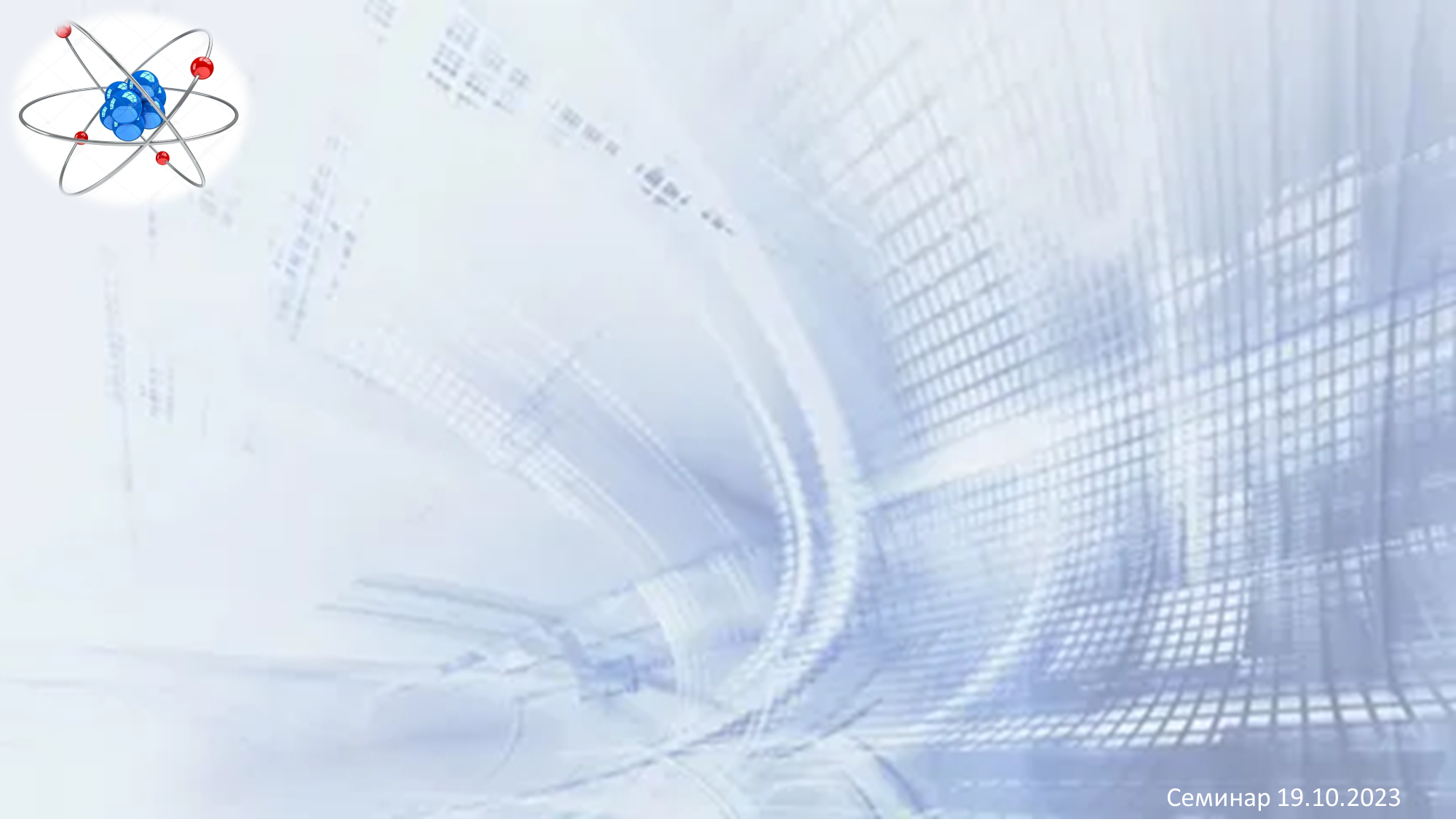 Реестр 
затруднений
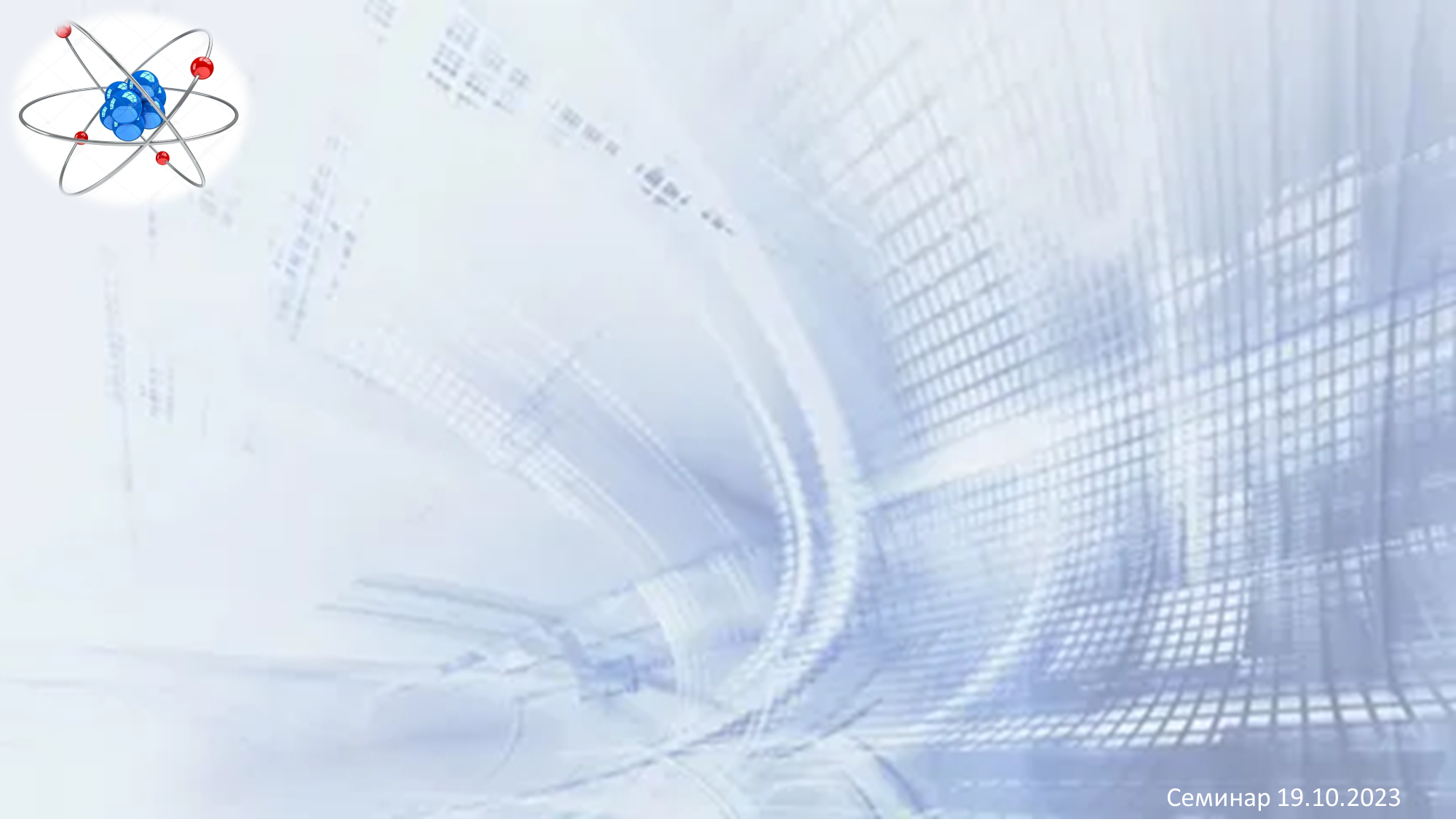 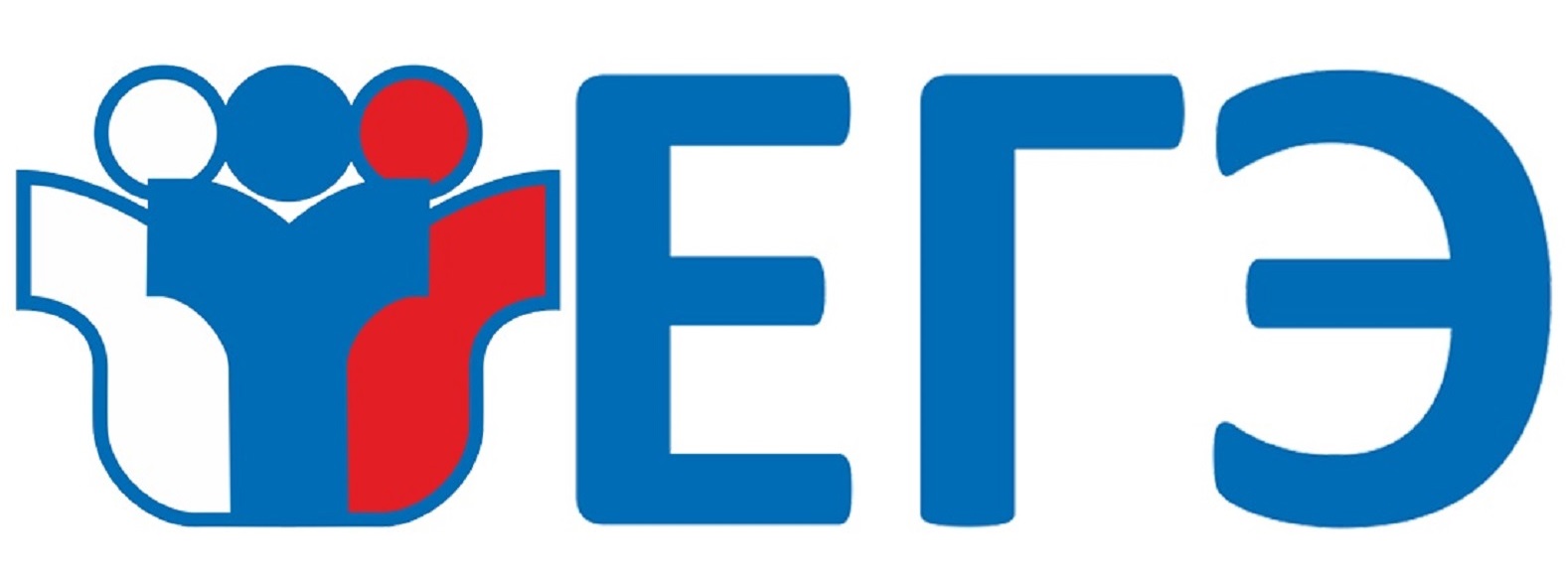 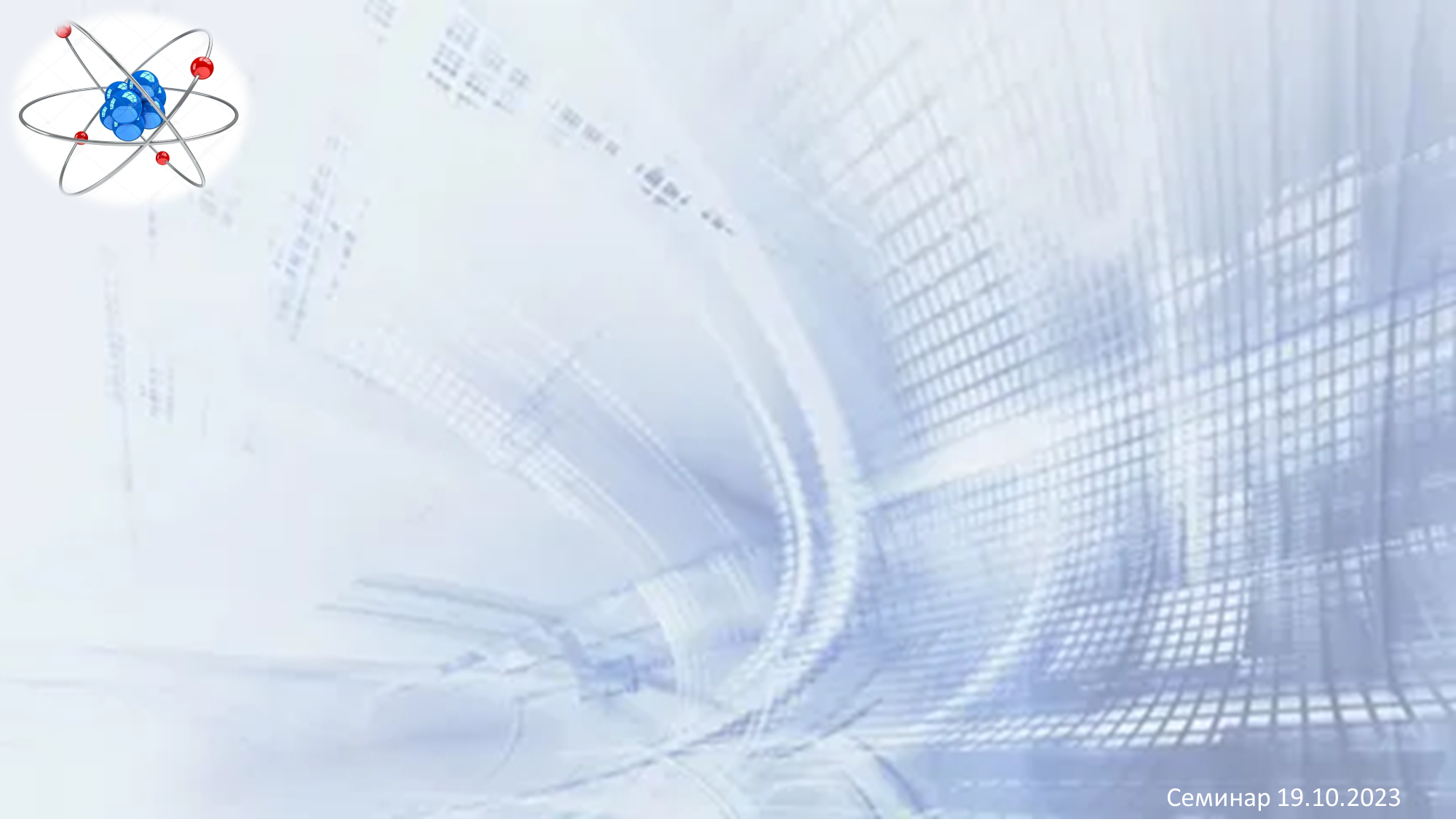 Характеристика  участников экзамена ЕГЭ 2023
Общее количество выпускников в 2022-2023 году – 628. Уменьшилась доля выпускников, сдававших физику с 14,80% до 11,46%. 
Самое большое количество, выбравших экзамен по физике:
 МБОУ «Гимназия №1» (12), 
 МБОУ СОШ №7 (11),
 МБОУ СОШ №9 (10), 
минимальное количество выбравших экзамен по физике:
 МБОУ СОШ №10 (1),
 МБОУ СОШ № 3, 5 (2), 
 МБОУ СОШ №2, 6 (3). 
В остальных учебных учреждениях приняли участие от 4 до 7 выпускников.
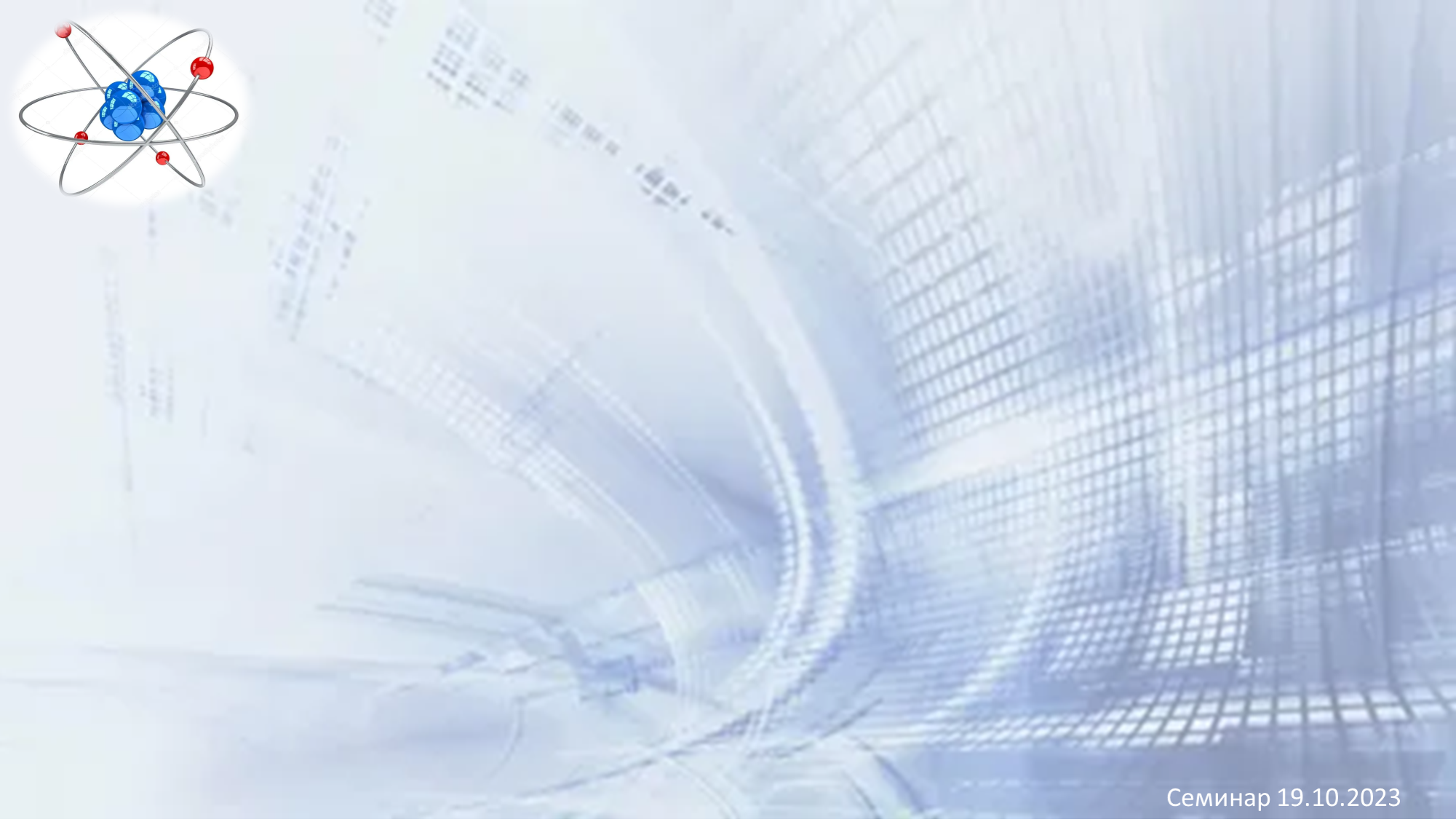 Результаты единого государственного экзамена выпускников общеобразовательных организаций МО г. Ноябрьск по физике в 2023 году
97.80%
97,22%.
96,80%
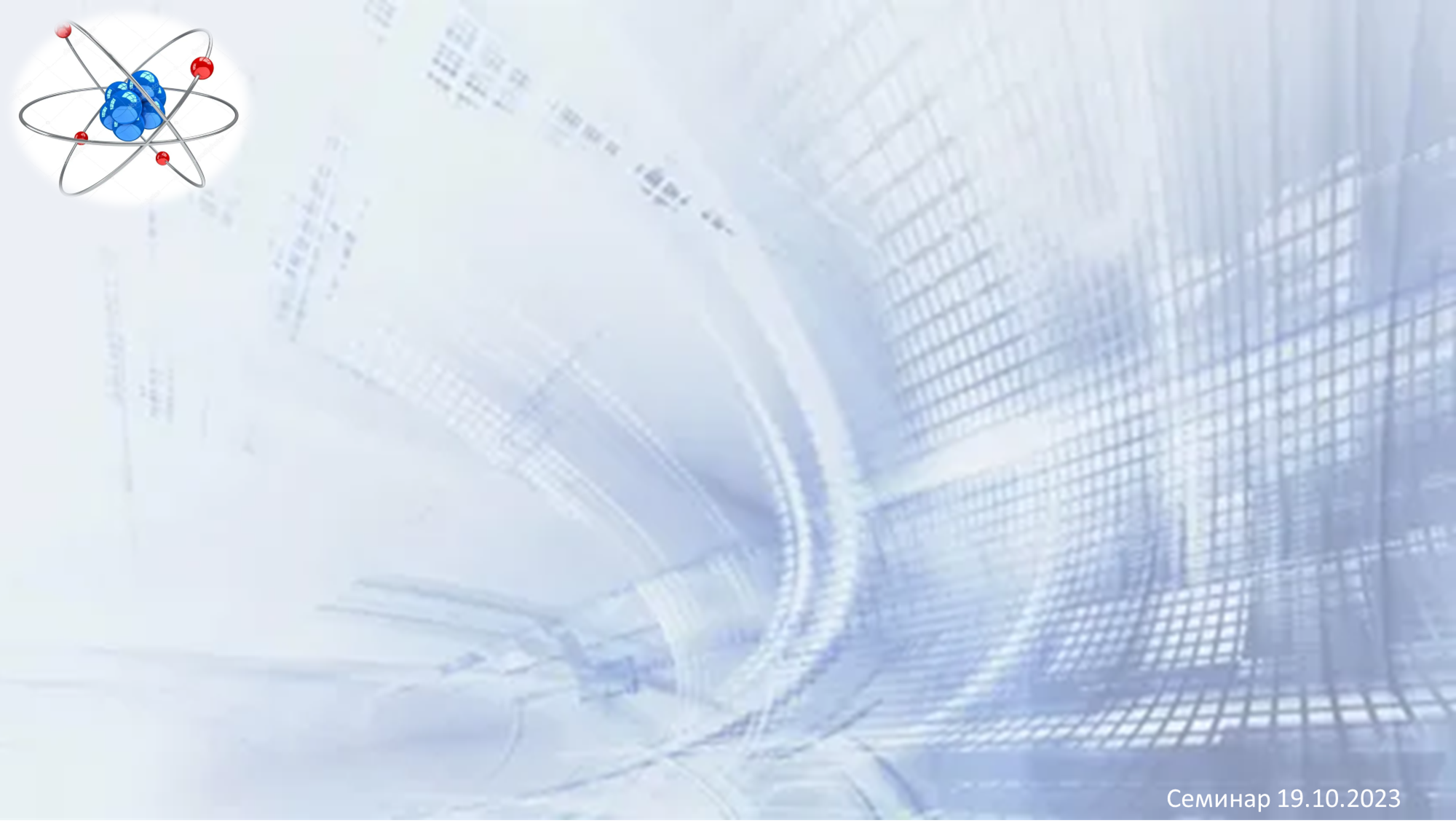 Распределение выпускников текущего года по количеству тестовых баллов, полученных по результатам ЕГЭ в 2023 году
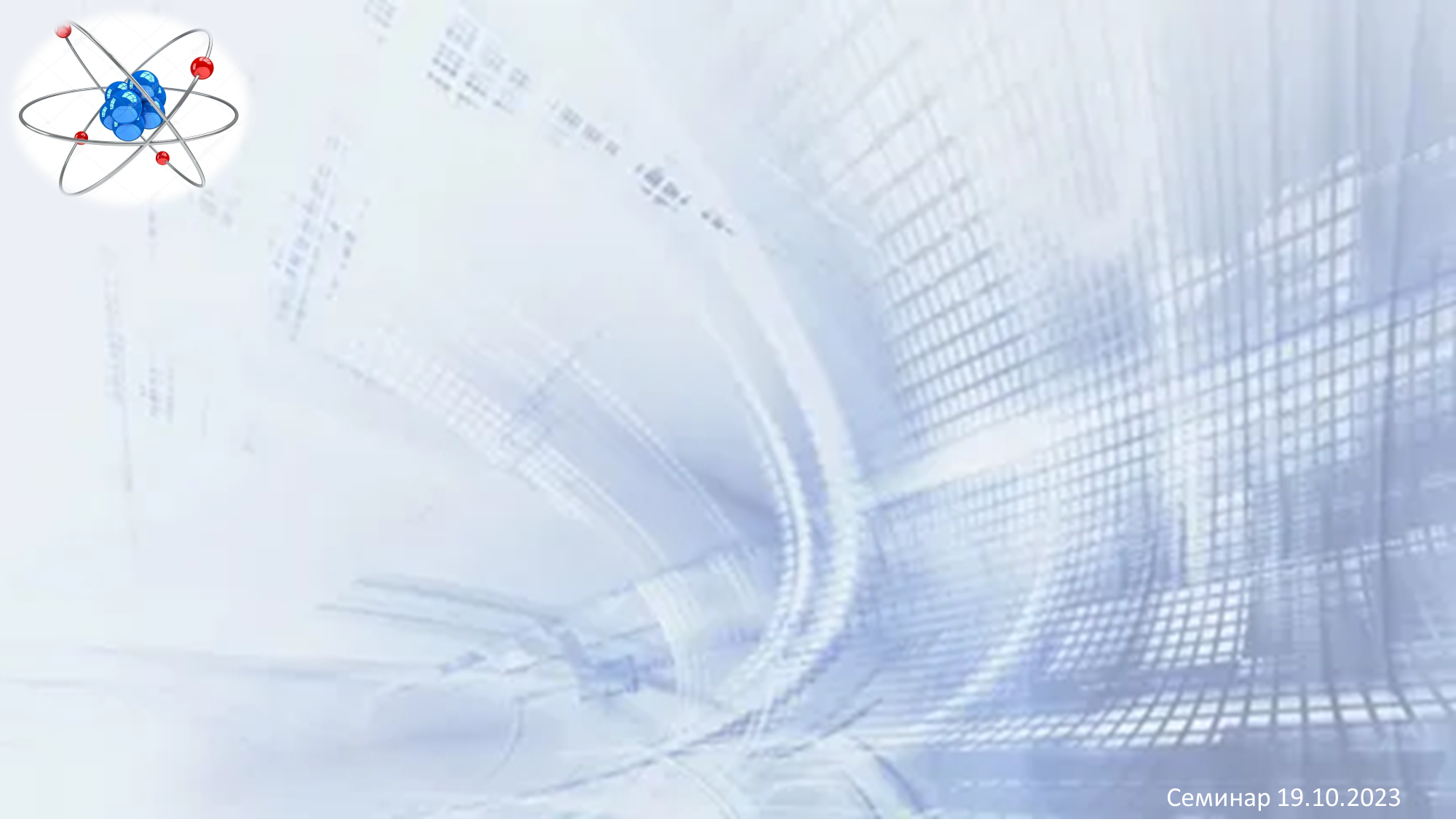 Результаты среднего балла выпускников г Ноябрьск и ЯНАО
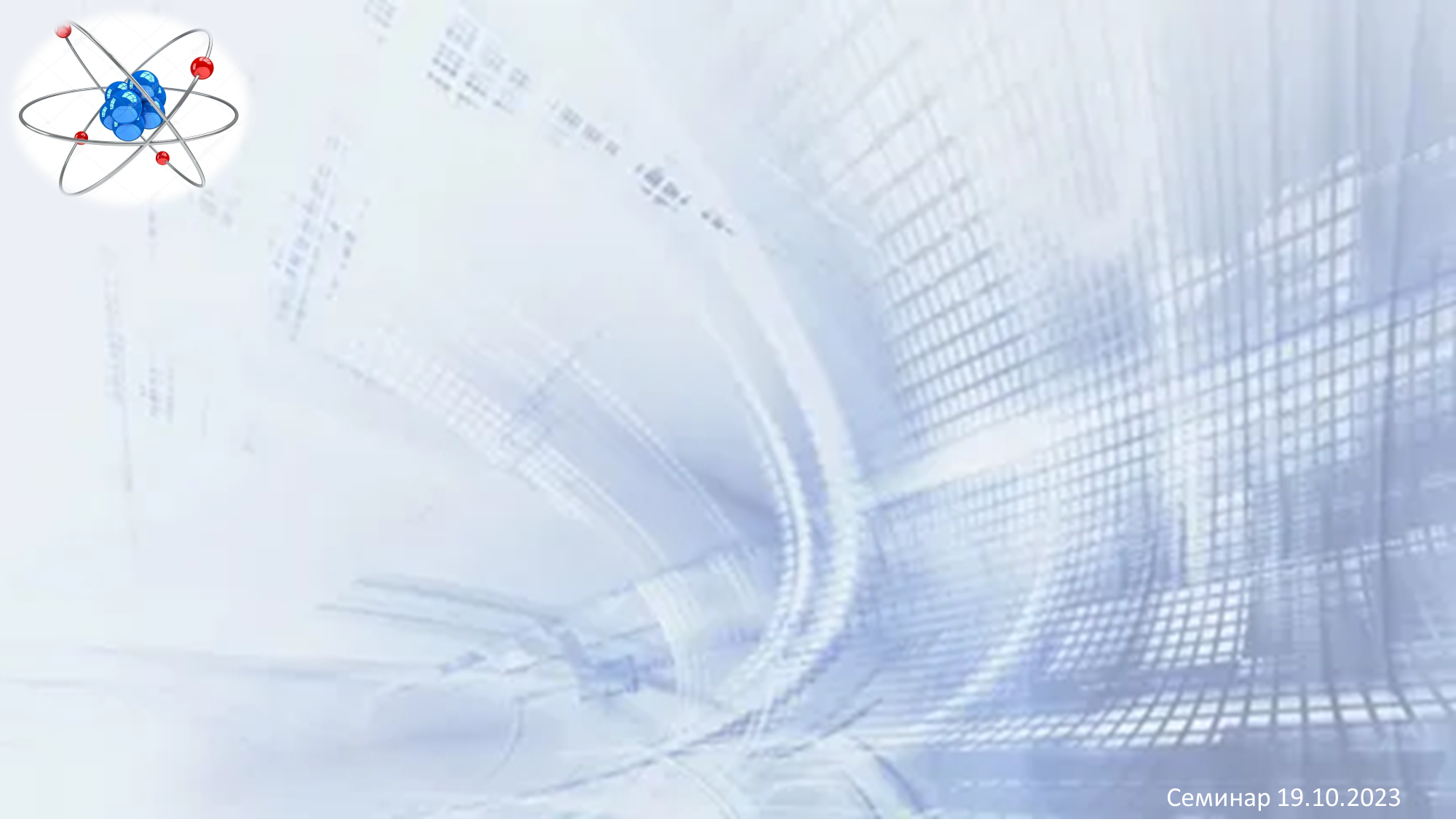 Сравнительная диаграмма решаемости заданий ЕГЭ-2023  выпускников г Ноябрьск и ЯНАО
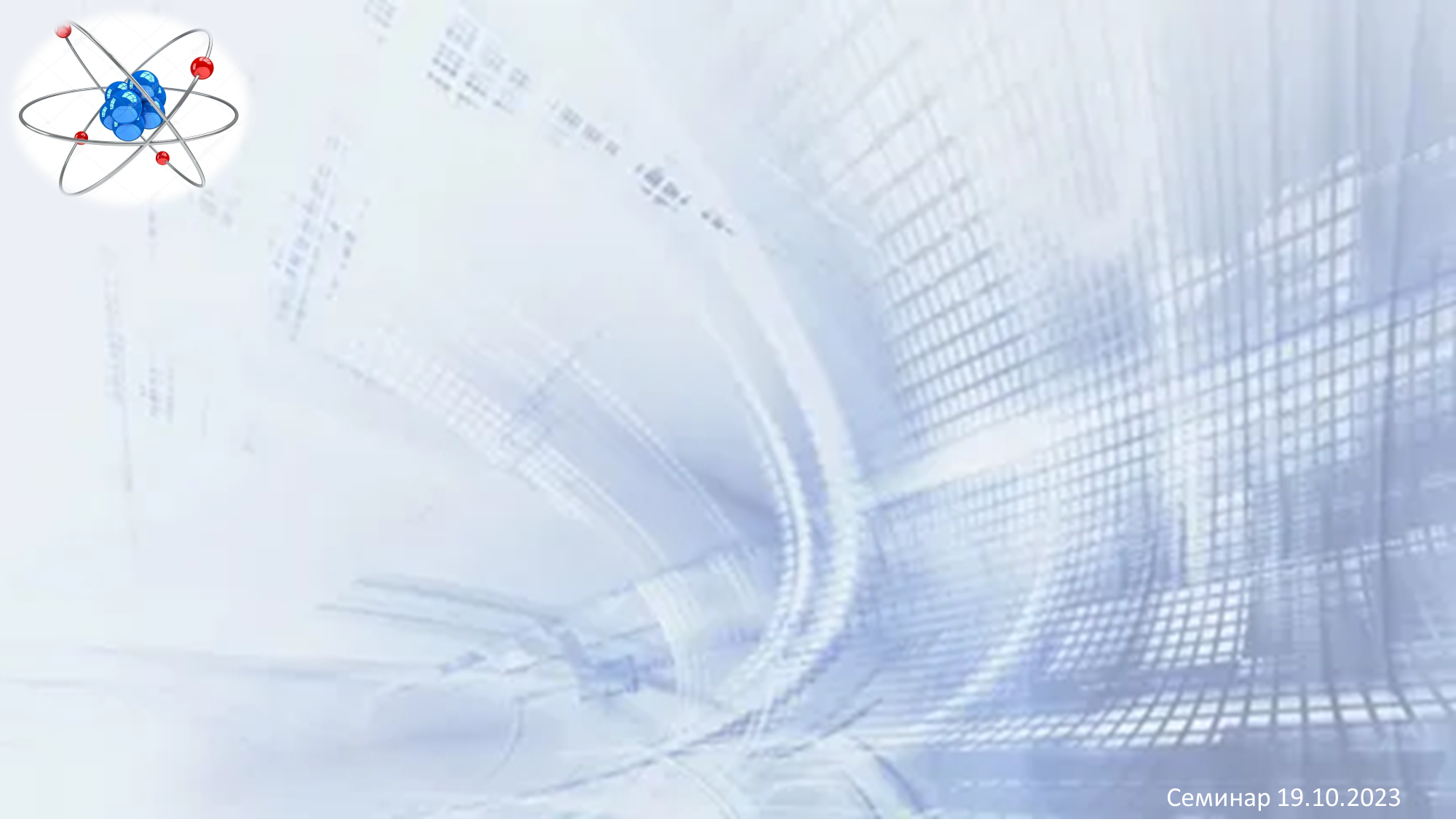 Реестр 
затруднений